Hormone Control
Most hormones are controlled by _



A certain level of a hormone will shut down production of that same hormone or a related hormone
Endocrine Gland Stimulation
Three main types of stimuli for endocrine glands
1.   
“Humor” used to refer to __________
Humoral stimuli refers to blood levels of ions and nutrients
Ex:  __________________________________________________ act as a control for Parathyroid hormone release
Low blood calcium stimulates _
Endocrine Stimulation
2.  Neural
 
With stress, sympathetic nerve fibers cause the release of  norepinephrine and epinephrine from the adrenal medulla
Endocrine Stimulation
3.  Hormonal
One type of hormone will act as a __________________________________________________ on another hormone
Hypothalamus releases “Releasing Hormones” to stimulate cells in the anterior pituitary
Also releases Inhibiting Hormones
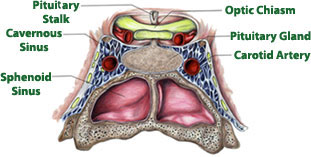 Pituitary gland
Also called _
Hypo:   
Physis:   
Hypophysis:  “to grow under”
Located at _____________________________________
Attached to hypothalamus by pituitary stalk_


Like a pea on a stalk
Pituitary gland
Adenohypophysis
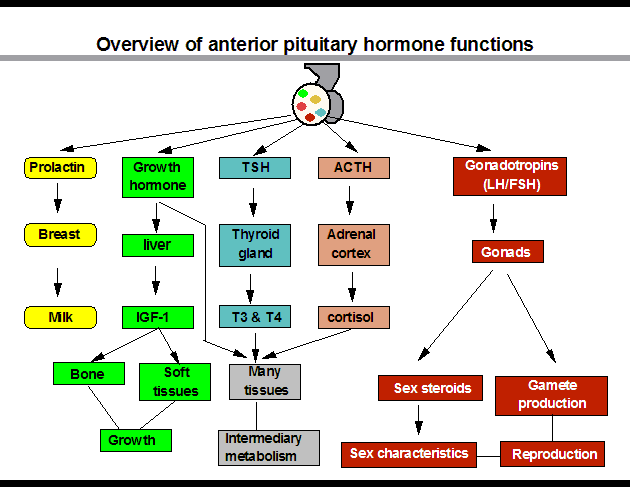 Pituitary gland
Neurohypophysis
Does not _______________________________________ hormones
Neurosecretory cells ________________________________  ADH and OT
Cell bodies of neurosecretory cells are located within the hypothalamus
Hormones release into bloodstream based on input from hypothalamus
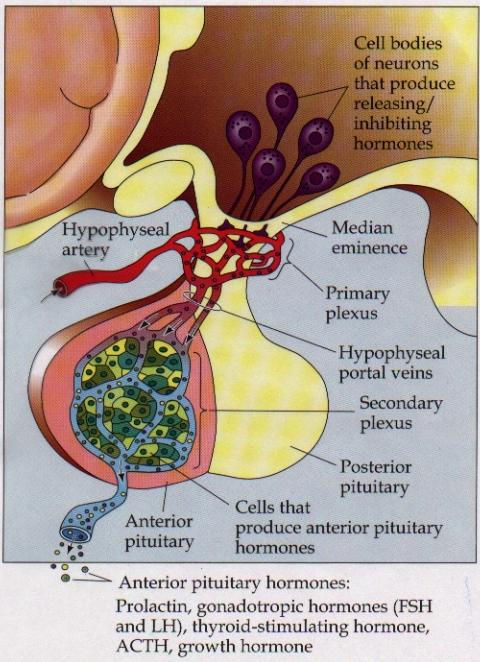 Hypophyseal portal
Causes release of hormones in _

Hypothalamus produces _


rH carried through capillaries into anterior pituitary
Anterior/Posterior
Hypothalamus to Anterior Pituitary
Blood pathway
Hypophyseal _

Hypothalamus to Posterior Pituitary
Modified neurons
Hypothalamic- _
Anterior Pituitary Hormones
Anterior pituitary houses five types of secretory cells
1.  Somatotrophs:   

2.  Lactotrophs (Mammatrophs):   

3.  Thyrotropes:   

4.  Corticotropes:   

5.  Gonadotropes:
Growth Hormone
Protein (non steroidal)

Stimulates cells to _
Anabolic:  _

Encourages use of _
Growth hormone
Control of GH  
 
Secreted from _
Growth hormone releasing hormone
Stimulates secretion of GH
 
Growth Hormone Inhibiting Hormone = Somatostatin 
Secreted from hypothalamus 
(and the gut)
Inhibits secretion of GH 
(and decreases gastrointestinal secretions)
Growth hormone
Direct and indirect stimulation
Direct:  
 
Mobilizes fats and decreases glucose uptake
Indirect:  
GH  
liver  
produces ____________________________________________ (IGF) 
Encourages _
encourages _
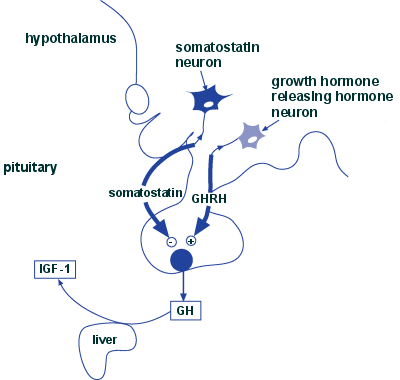 GH hyposecretion
GH ____________________________________ in childhood:  
 
Body proportions and mental development normal
Maximum growth:  _

If diagnosed before puberty, GH can be given supplementally
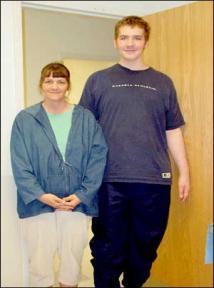 GH hypersecretions
GH oversecretion
In childhood:  _
May reach heights exceeding 8 feet

Typically from ____________________________ of pituitary gland
Epiphyseal plates open in long bones 
Stimulation results in _
GH hypersecretions
In adults:   
__________________________________________________, GH released, body can not grow taller, tends to _________________________________________________
Also associated with pituitary tumor
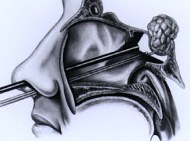 Prolactin
PRL:  _
Pro:  for
Lact:  _
______________________________________________ in females
Excess may cause _
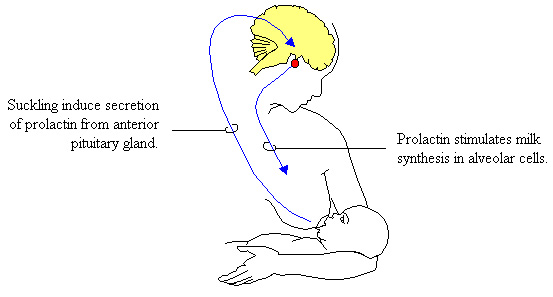 Prolactin
_______________________________________ regulates prolactin secretion

PIH:  prolactin release inhibiting hormone
 
Reduces secretion of prolactin

PRF:  Prolactin releasing factor
Thought to stimulate PRL, but not yet been identified in the body
Thyroid Stimulating Hormone
Called _
Glycoprotein
Controls secretions of hormones from thyroid
 



Increased TSH:  _
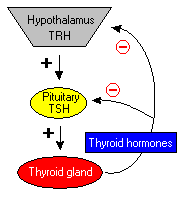 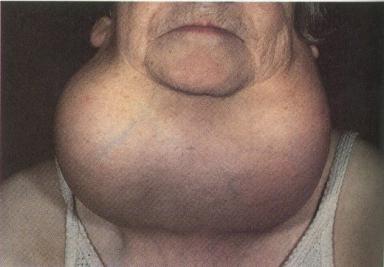 Goiter
Causes of Goiter
 
Hyperthyroidism
 
Hypothyroidism
 
 
HCG
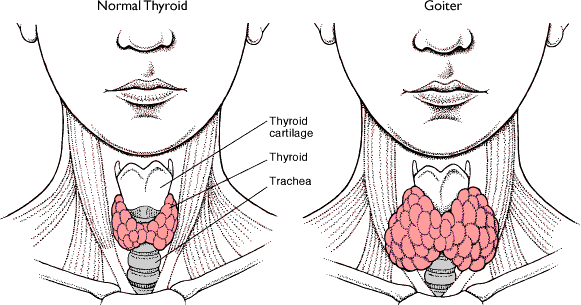 TSH regulation
TRH:  thyrotropin-releasing Hormone
Presence of thyroid hormones _

Inhibits release of _

As thyroid hormones increase  TSH and TRH decrease
ACTH:  Adrenocorticotropic Hormone
Peptide
Controls other hormones that are released from the _
Adrenal hormones _
Regulation:  _


Released from hypothalamus cortical hormones are low
Has daily rhythm:  increased levels in morning before waking
FSH:  Follicle stimulating hormone
Glycoprotein
Gonadotropins:  target the gonads

Follicle:
FSH
FSH:   
stimulates _______________________________________ to mature egg
Stimulates follicular cells to _

FSH:   
Stimulates production of _
LH:  Luteinizing hormone
Glycoprotein
Promotes _____________________________________ in both male and female

_____________________________________:  essential for release of egg:  ovulation
FSH and LH
Regulation

Controlled by _
Gonadotropin releasing Hormone
Secreted from the hypothalamus
GnRH _
Posterior pituitary
Composed of nerve fibers and _

Neurosecretory cells:  secretions _



Hormones:  
ADH antidiuretic 
OT:  oxytocin
Posterior pituitary hormones
Neurons in hypothalamus produce _


Hormones travel down axons
From hypothalamus  pituitary stalk  posterior pituitary  stored in _


Released when _____________________________ passes through axon
ADH
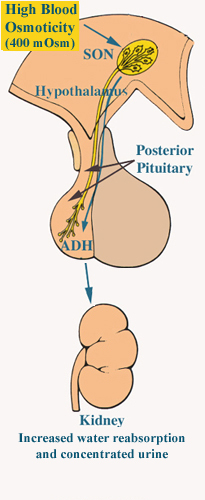 Short polypeptide
____________________________:  increases urine production

Antidiuretic:  _

ADH causes kidneys to ___________________________ excreted
ADH and alcohol
Alcohol consumption _____________________________________

Increased alcohol  _____________________________________  more water moved through kidneys  _

Excess alcohol consumption can _
ADH
Also called _______________________________  for its effects on _____________________________________ in blood vessels

Can increase vascular resistance  increase blood pressure
Secretion increases following severe blood loss
Helps to _
ADH
Regulation
Hypothalamus has ________________________________________ that sense changes in body fluid concentrations

______________________________________:  solutes in blood more concentrated  sensed by osmoreceptors posterior pituitary will release ADH  kidneys retain water  solutes in blood become less concentrated
Oxytocin
Also has ___________________________________, but not as strong as ADH
Causes ___________________________________:
Uterine wall:  childbirth
One of the few _______________________________________________  systems: 

uterus stretches  signals hypothalamus to release Oxytocin  causes uterine contraction
Oxytocin
Breasts
OT contracts _

Forces milk from glands  _

Suckling:  mechanical stimulation  stimulates hypothalamus  release of Oxytocin   _
Oxytocin
Males
May play a role in _

Your textbook refers to it as a “Cuddle Hormone” in non-sexual relationships

Present in posterior pituitary.